Penerbitan video pendidikan


MUhAMAd amin bin trimo
Aidha bt mohd noor
Nur azmina bt suhaimi
Pengenalan
Video adalah merupakan salah satu daripada media bergerak.Ia boleh menghasilkan imej yang realistik dan sangat bermanfaat dalam penyampaian sesuatu mesej kepada penonton.
Dalam proses pengajaran dan pembelajaran, media ini mempunyai beberapa keistimewaan;
Selain daripada keupayaannya menunjukkan imej yang begerak seperti merakam seekor harimau bintang ketika berlari, media ini juga dapat mempercepatkan dan melambatkan masa. Pergerakkan harimau bintang yang terlalu laju boleh diperlahankan dengan teknik gerak perlahan, malah pergerakan itu boleh dibekukan
Pengenalan
Video juga berupaya membawa masuk peristiwa yang berlaku di luar bilik darjah atau peristiwa-peristiwa berbahaya seperti letupan gunung berapi ke dalam bilik darjah.
Video berupaya merakam imej dekat dan jauh. Ini bermakna video boleh memanipulasi ruang. Pergerakan sel-sel darah dalam tubuh badan boleh dilihat oleh murid-murid,
Penerbitan Video Pendidikan
Jenis-Jenis Kamera Video
Kamera video analog
Kamera video digital
Penerbitan Video Pendidikan
Kamera video analog
Kamera video jenis ini merakam imej dan menyimpannya dalam bentuk analog. 
Kamera ini menggunakan tape magnetik dalam bentuk kaset video dalam pelbagai format seperti format VHS, VHS-C, Hi 8 dan U-matic. Saiz kaset ini berbeza-beza dan hanya boleh dimainkan pada pemain video yang sesuai dengannya sahaja.
Penerbitan Video Pendidikan
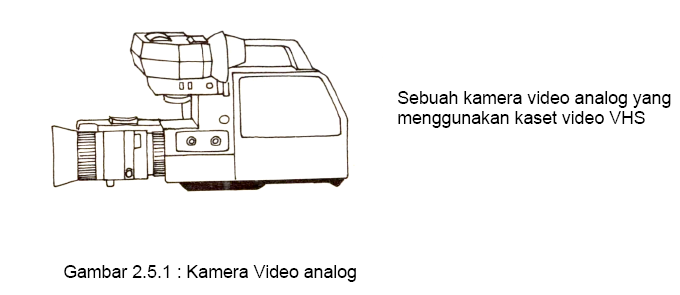 Penerbitan Video Pendidikan
Kamera video digital
Kamera video jenis ini merakam imej dan menyimpannya dalam bentuk digital.
 Kamera ini menggunakan kaset video dalam saiz yang kecil biasanya dalam format DVC (Digital Video Cassette). 
Kamera video ini boleh disambungkan terus ke komputer dengan menggunakan kabel firewire.
Penerbitan Video Pendidikan
Penerbitan Video Pendidikan
Penerbitan Video Pendidikan
Penerbitan Video Pendidikan
Teknik Pengambaran: 
Jenis Jenis Shot
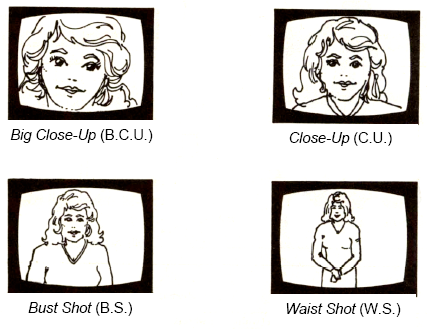 Penerbitan Video Pendidikan
Jenis Jenis Shot
Penerbitan Video Pendidikan
Contoh; shot-shot yang baik dan shot-shot yang dilarang.
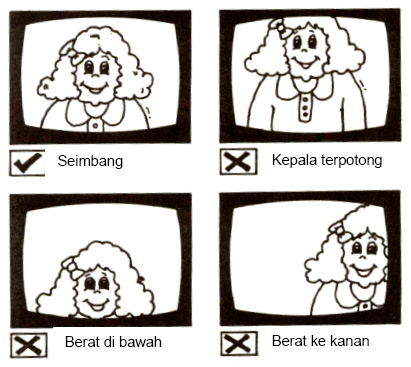 Penerbitan Video Pendidikan
Contoh; shot-shot yang baik dan shot-shot yang dilarang.
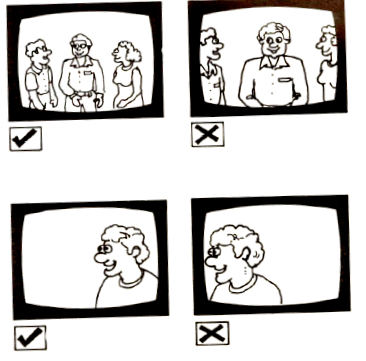 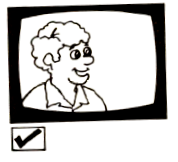 Penerbitan Video Pendidikan
Jenis-jenis pergerakan kamera.
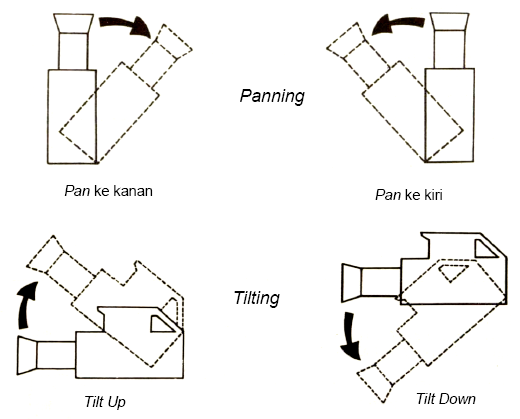 Penerbitan Video Pendidikan
Penerbitan Video Pendidikan
SekianTerima Kasih